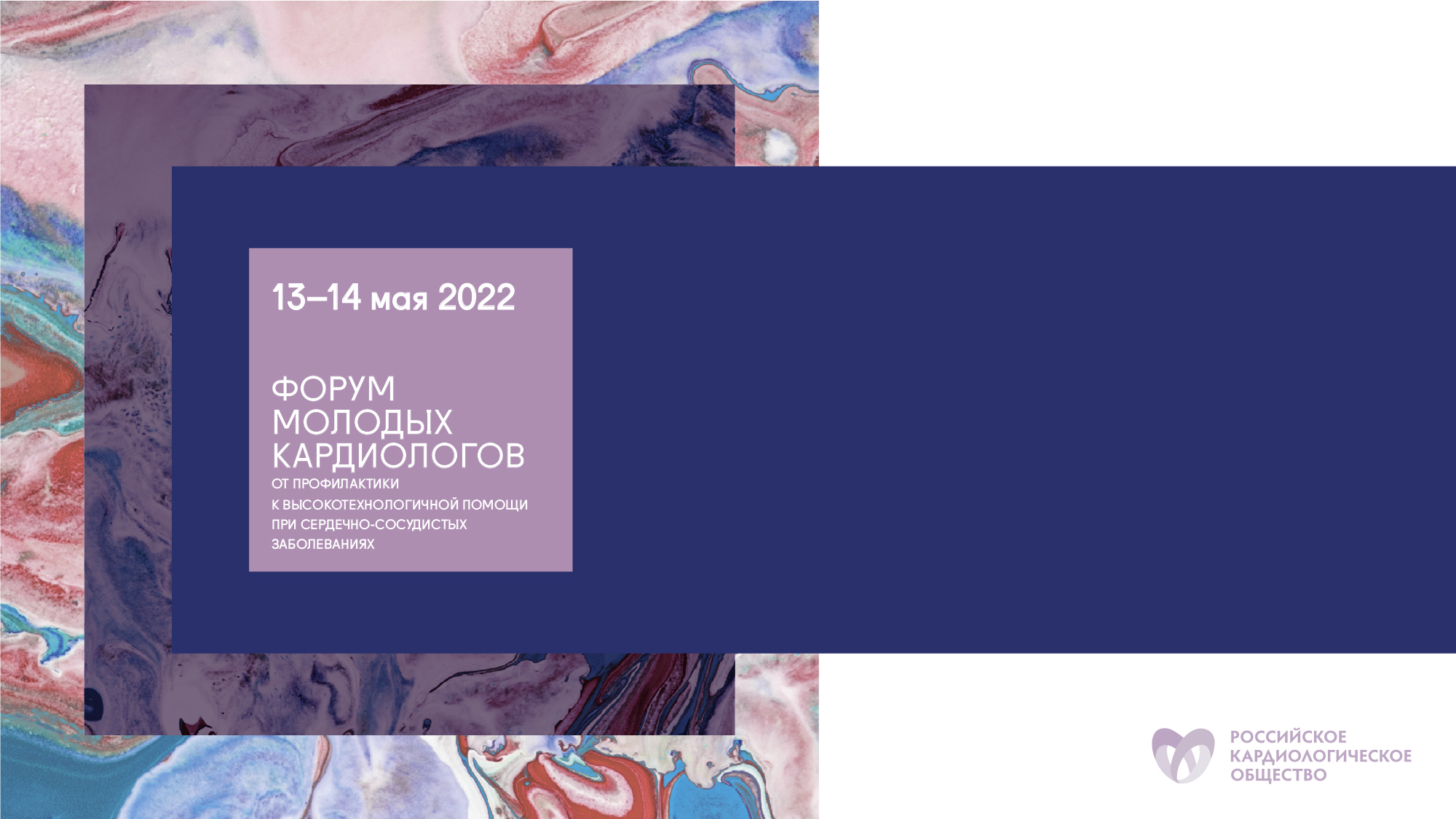 КЛИНИЧЕСКИЙ СЛУЧАЙ  СИФИЛИТИЧЕСКОГО АОРТОКОРОНАРИИТА С РАЗВИТИЕМ СУБТОТАЛЬНОГО СТЕНОЗА СТВОЛА ЛЕВОЙ КОРОНАРНОЙ АРТЕРИИ КАК ПРИЧИНА РАЗВИТИЯ ОИМ У МОЛОДОГО МУЖЧИНЫ 


Гульняшкина Кристина Вадимовна
Ординатор кафедры пропедевтики внутренних болезней, специальность кардиология
г. Красноярск
Клинический случай
Пациент мужчина, 38 лет, 
Из анамнеза: артериальная гипертония в течение 5 лет;
Жалобы при поступлении от 16.02.22 г.: интенсивные давящие боли за грудиной, выраженная общая слабость, холодный липкий пот;
ЭКГ – ритм синусовый, элевация сегмента ST в II, III, aVF отведениях,  депрессия ST в V1-V5.
В анализах - значимое повышение кардиоспецифических ферментов;
Осложнение : Killip IV
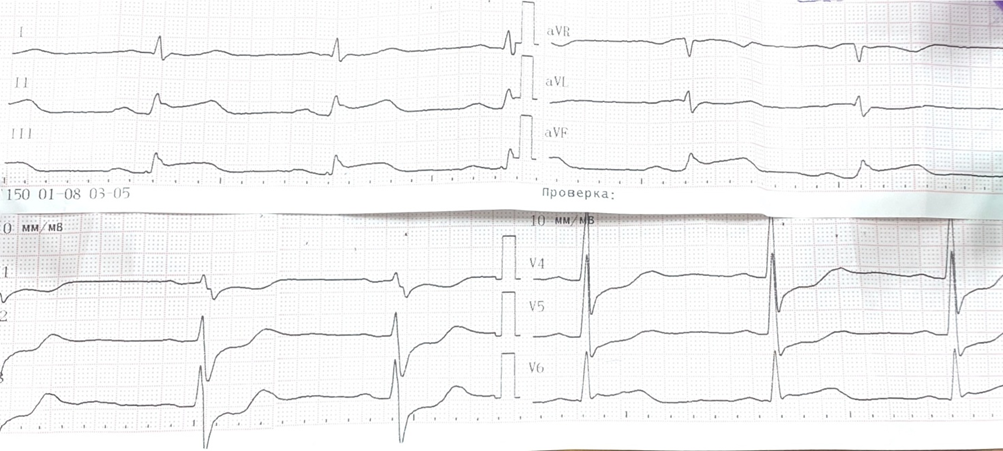 ЭКГ при поступлении
Коронарография
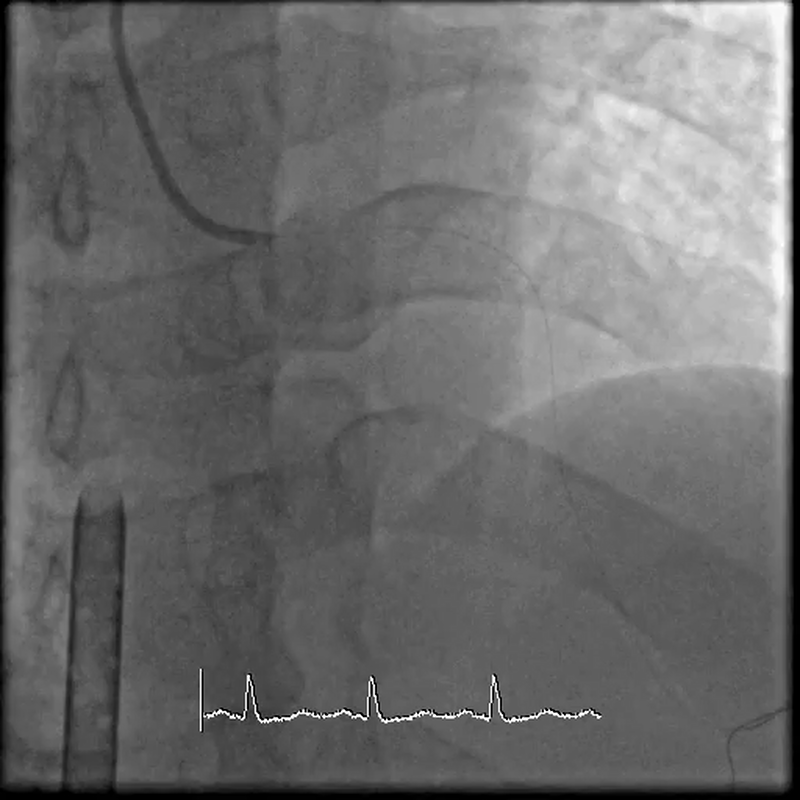 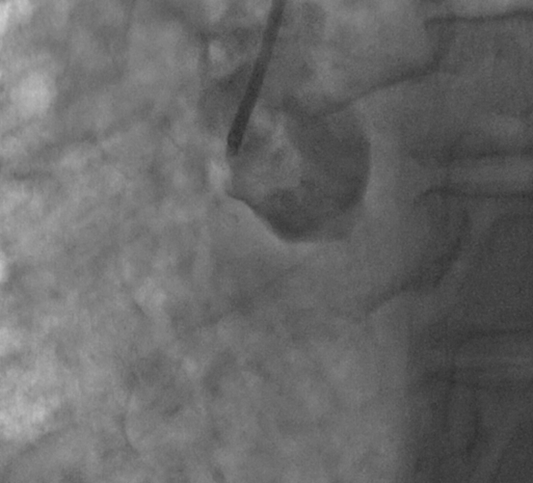 Эхокардиография
Аорта : Ао : 3,7 см. Отделы: дуга: 3,6 см. Градиент давления: макс.: 6 мм.рт.ст.,
Недостаточность АоК: 1-2 степень
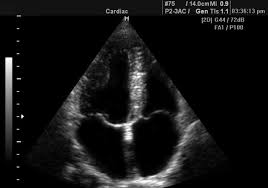 Левое предсердие : Характеристика : 4,6х5,9.
КДР 5,4 КСР 3,8  КДО 144 мл, КСО 65 мл , ФВ 51%
Участки гипокинезии – 4,5, 10,11 сегмент; 
Межжелудочковая перегородка Характеристика: утолщена, диастола: 1.2 см.
Митральная недостаточность 2 ст. (V= 24 %).
Недостаточность ТК 1-2 ст.
Легочная гипертензия. СДЛА 35 мм рт ст.
Механическая поддержка кровообращения и газообмена
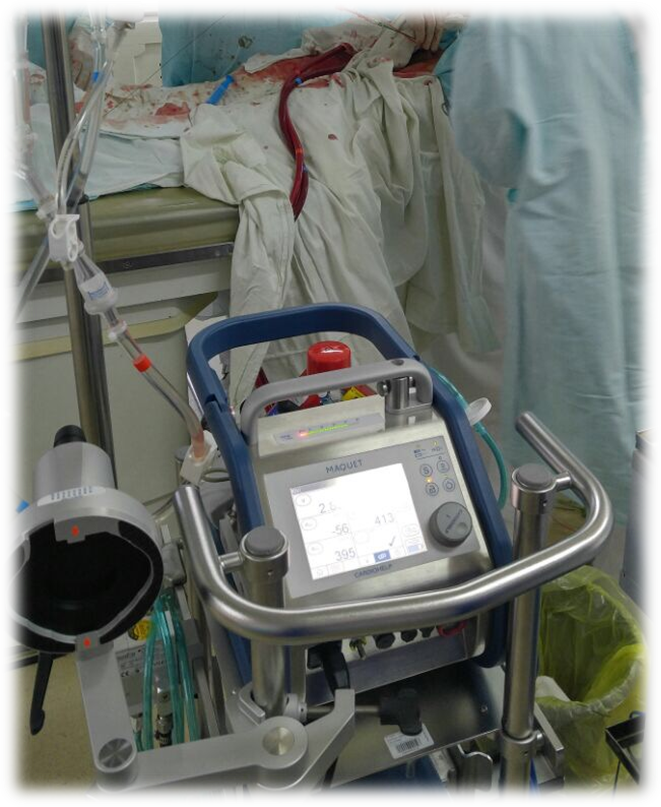 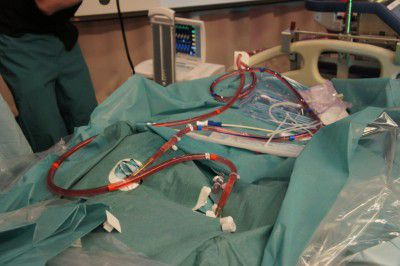 Пациенту начата внутриаортальная баллонная контрпульсация (ВАБК).
Под УЗИ и рентген-контролем установлен вено-артериальный ЭКМО.
Результаты
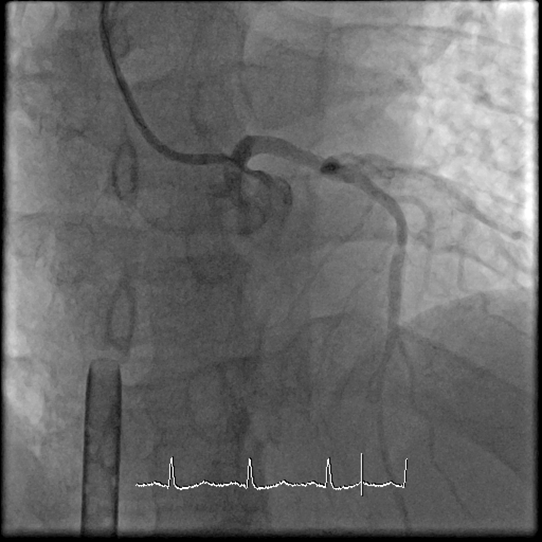 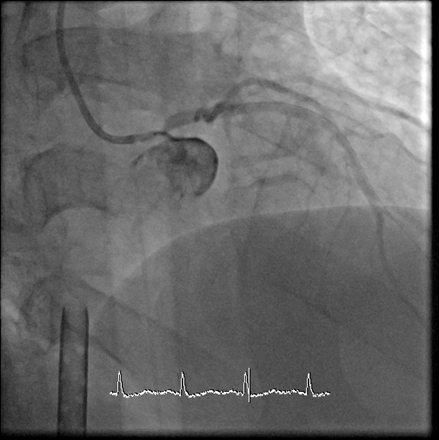 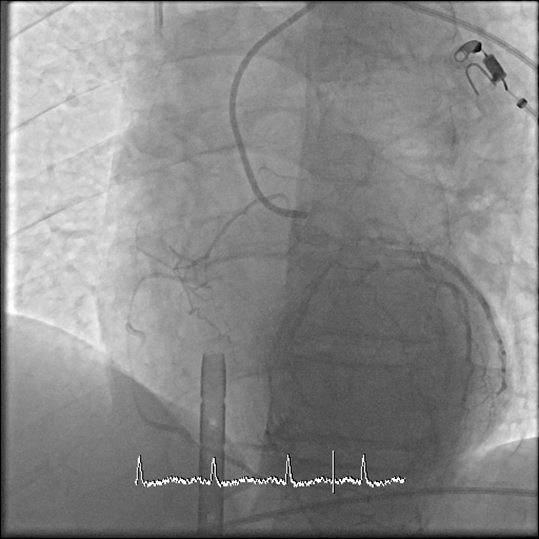 Выполнено: ЧТКА устья ствола ЛКА баллонным катетером 3.0 - 20 мм. Установлен стент "SupraflexCruz" 4.5 - 12 мм от устья.
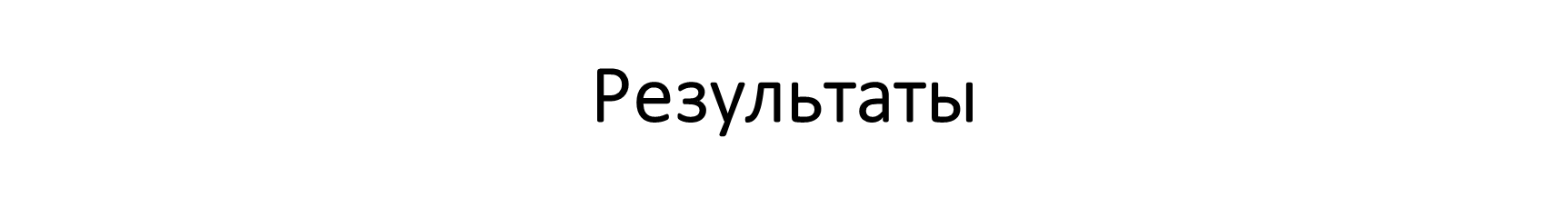 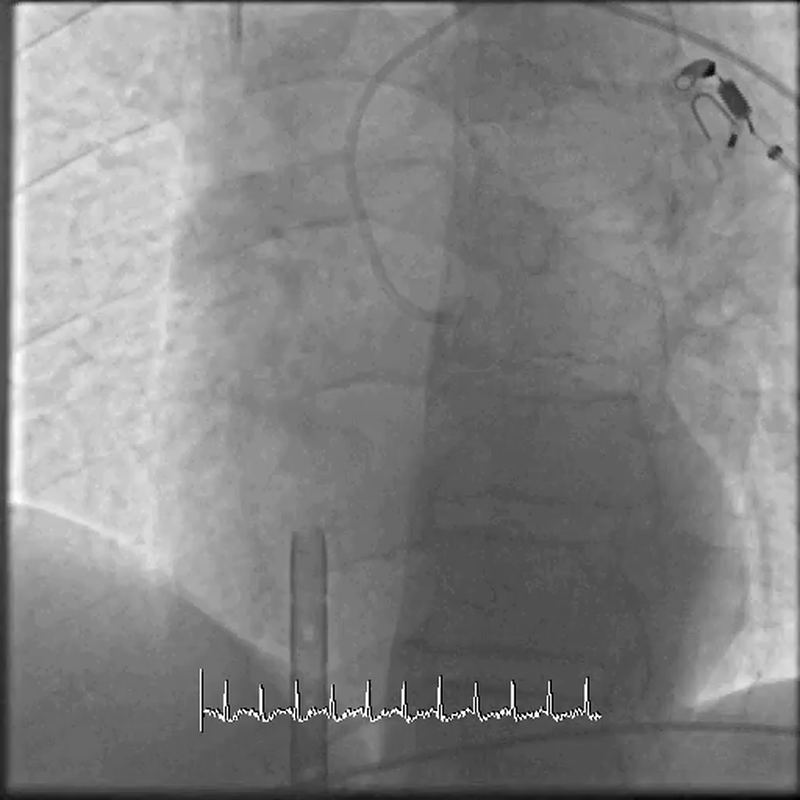 Анализ на Treponema palidum
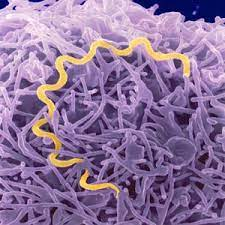 Диагноз при выписке:
Основной: ИБС. Острый Q(wave) с подъемом сегмента ST нижний инфаркт миокарда левого желудочка от 16.02.2022г. 
Фоновый: Гипертоническая болезнь III, риск 4. 
Осложнение: ХСН с сохранной ФВ (57%) II A ст (II ФК). Митральная недостаточность 2 ст. Кардиогенный шок от 16.02.2022г. Гематома мягких тканей области послеоперационного рубца правого бедра. Постгеморрагическая анемия легкой степени тяжести. Сопутствующие: Lues скрытый ранний? Атеросклероз БЦА. Стеноз подключичной артерии слева 65%. Неполный стил-синдром слева.  Операции: ЧТКА и стентирование "Supraflex Cruz" 4.5 - 12 мм от устья ЛКА от 17.02.22г. ВА ЭКМО от 17.12.21.
Контрольный прием через 3 месяца
Ангинозные боли отрицает 
АД, ЧСС  на целевых цифрах 
ХолтерЭКГ – ритм синусовый, ЧСС 62-110 в мин. 13 НЖЭ, 4 ЖЭ, ишемических изменений не зафиксировано
Эхо-КС – ФВ 51% Недостаточность АоК 1-2 ст, Недостаточность МК 2 ст. СДЛА 30 мм.рт.ст. Перикардиального выпота нет.
Пациент получает специфическую терапию у дерматовенеролога
Выводы
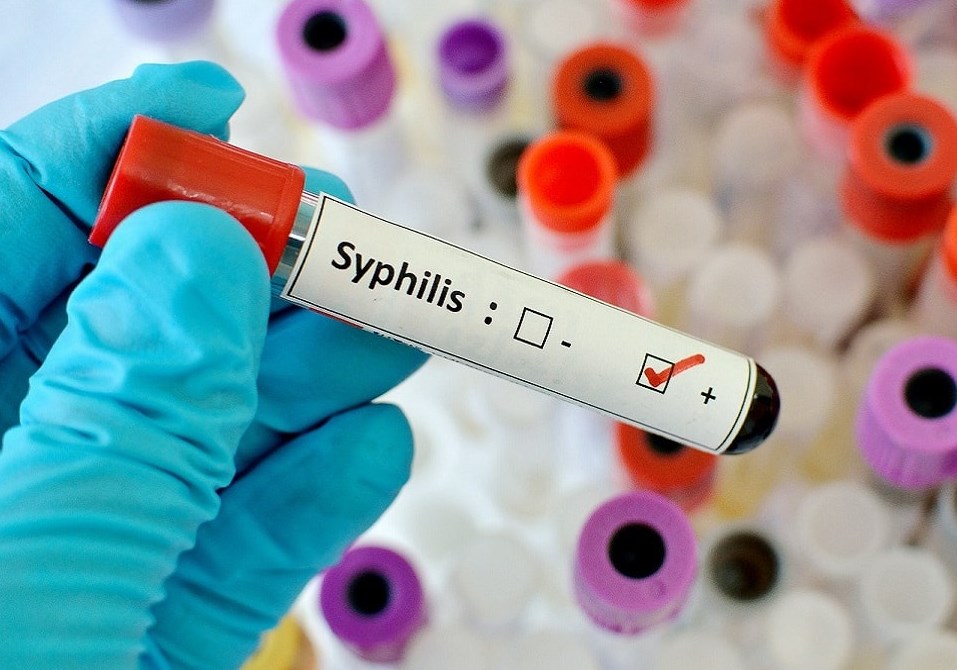 Кардиоваскулярный сифилис следует подозревать в молодом возрасте у пациентов без факторов риска атеросклеротического поражения коронарных артерий;

Учитывая мультидициплинарный характер такой патологии, ведение диагностического поиска и лечение таких пациентов необходимо проводить совместно с врачом дерматологом-сифилидологом;

ЭКМО , а так же ВАБК может обеспечить необходимую поддержку в случае ЧКВ высокого риска, в том числе при ЧКВ у пациентов с кардиогенным шоком.
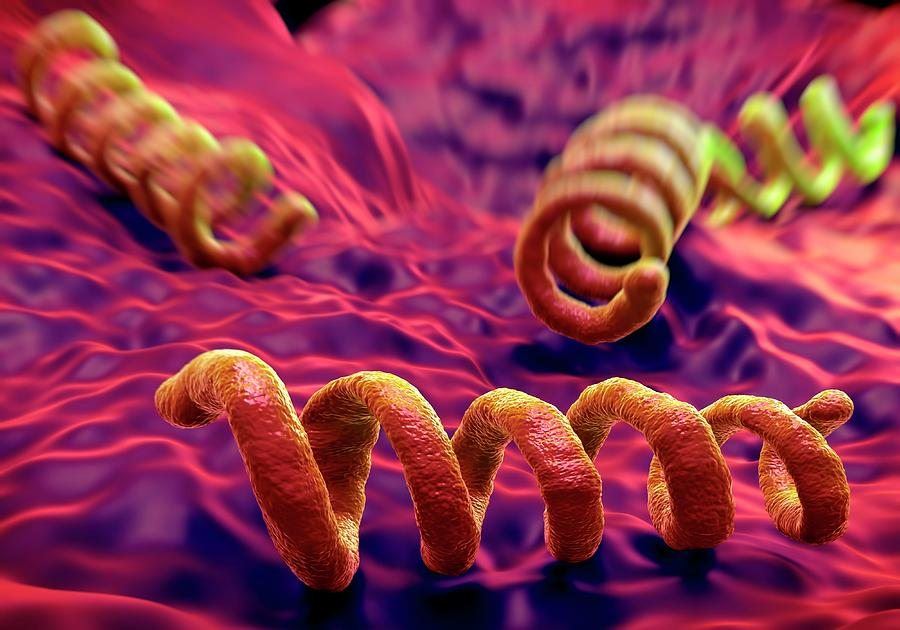 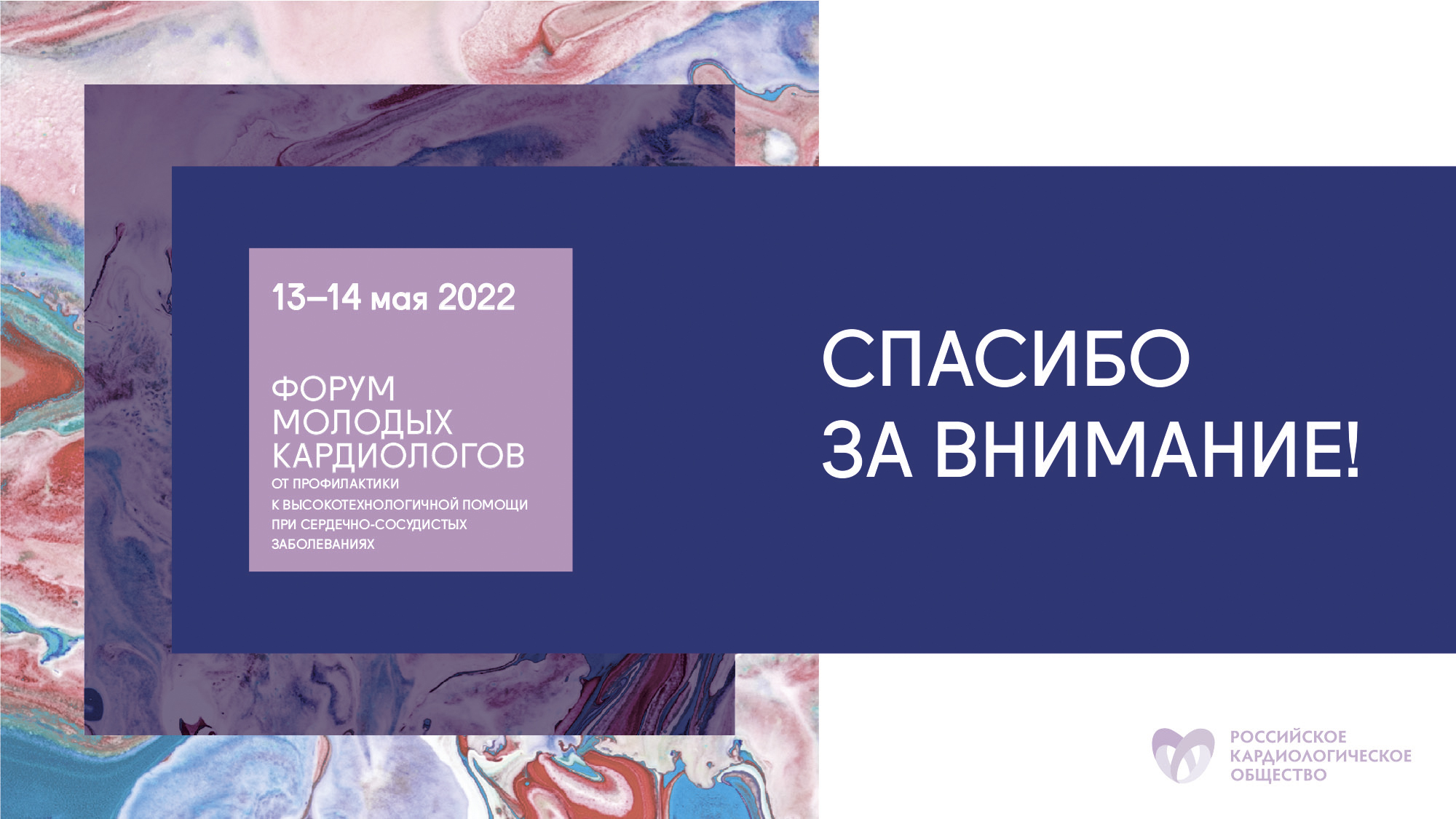